July 2015
Project: IEEE P802.15 Working Group for Wireless Personal Area Networks (WPANs)

Submission Title: Fraunhofer HHI 2nd Response to 15.7r1 CFA
Date Submitted: July 11, 2015	
Source: M. Ayyash, M. Rahaim, S. Shao, A. Khreishah, H. Elgala, T. Little, D. Schulz, V. Jungnickel
Company: Boston University, New Jersey Inst. of Technology, Chicago State University, Fraunhofer HHI
Address: Einsteinufer 37, 10587 Berlin, Germany, Voice: +49 30 31002 768
Mail: volker.jungnickel@hhi.fraunhofer.de	
Re: IEEE802.15.7a CFA
	
Abstract:	CFA Response
Purpose:	CFA Response
Notice:	This document has been prepared to assist the IEEE P802.15.  It is offered as a basis for discussion and is not binding on the contributing individual(s) or organization(s). The material in this document is subject to change in form and content after further study. The contributor(s) reserve(s) the right to add, amend or withdraw material contained herein.
Release:	The contributor acknowledges and accepts that this contribution becomes the property of IEEE and may be made publicly available by P802.15.
Slide 1
Volker Jungnickel
July 2015
Coexistence of OWC and Radio

M. Ayyash, M. Rahaim, S. Shao, A. Khreishah, H. Elgala, T. Little, 
D. Schulz, V. Jungnickel, 

Boston University, New Jersey Institute of Technology, 
Chicago State University, Fraunhofer HHI

volker.jungnickel@hhi.fraunhofer.de
Slide 2
Volker Jungnickel
July 2015
Use Case: Coexistence between OWC and Radio
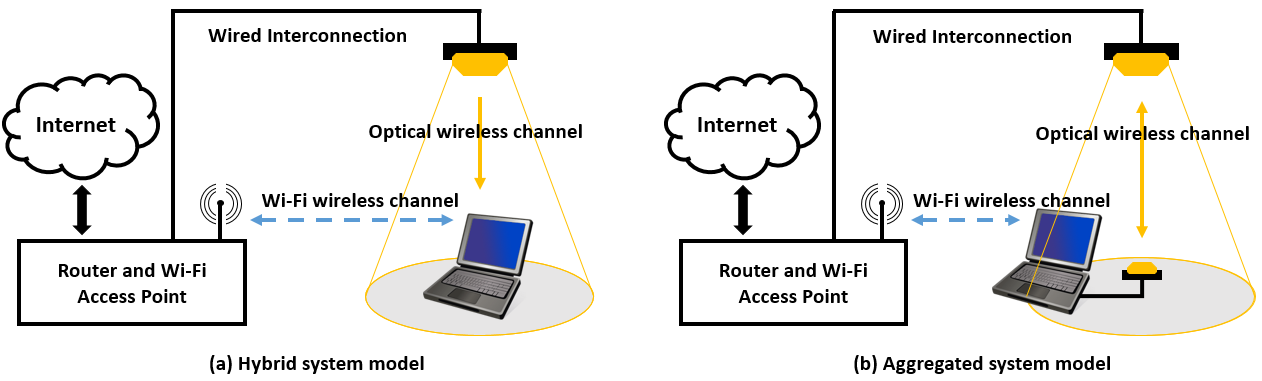 Hybrid System: Unidirectional OWC downlink, Unidirectional radio uplink
E.g. used together with low-power mobile devices
Aggregated System: Both systems are bidirectional and operated in parallel
Radio has better coverage, optics has higher data rate
Handover and link aggregation between both systems
What is the impact on IEEE 802.15.7r1 OWC standard?
Slide 3
Volker Jungnickel